CENTER FOR RESEARCH ON FAMILIES
SALLY I. POWERS, DIRECTOR
Consent Processes for Longitudinal Research with 
‘Rich” Behavioral & Biospecimen Data 
from Multiple Family Members 

Workshop on Proposed Revisions to the Common Rule in Relation to the Behavioral and Social Sciences
National Research Council
Board on Behavioral, Cognitive, and Sensory Sciences
March 21, 2013

Sally I. Powers
powers@psych.umass.edu
CENTER FOR RESEARCH ON FAMILIES
CONSENT PROCESS & SPECIAL POPULATIONS
My research focus:

> 30 years studying effects of social stress on the emergence and course of depression throughout childhood, adolescence and adulthood

Primary social stressor: Conflict in families & close relationships 
Adolescents (14 – 17 yrs) and parents 
Emerging adult (18-19 yrs) dating couples
Newlywed couples
New parents, fetus, infant (0 – 12 mths)
CENTER FOR RESEARCH ON FAMILIES
Consent Issues Relevant to Type of Data
“Rich” data with limitless analysis possibilities
Biospecimen
Behavioral

Interdependent data involving individuals in relationships

Longitudinal follow-up

Risk research: mental health data ranging from subclinical to clinical severity; social & physical development data
CENTER FOR RESEARCH ON FAMILIES
Consent Issues Relevant to Special Populations
Underage subjects
Future use when adult
Longitudinal follow-up when adult
Adolescents with legal adult status

Emergent clinical disorders
[Speaker Notes: Leave to last; covered well in Roxane’s and Celia’s presentation]
CENTER FOR RESEARCH ON FAMILIES
RICH DATA:
Biospecimen or behavioral data, which can be re-coded, re-assayed, or re-tested to yield new information not proposed in the original study.

Distinct from secondary analysis of large survey datasets, which reanalyze existing coded information.
CENTER FOR RESEARCH ON FAMILIES
RICH DATA: SALIVA BIOSPECIMENS
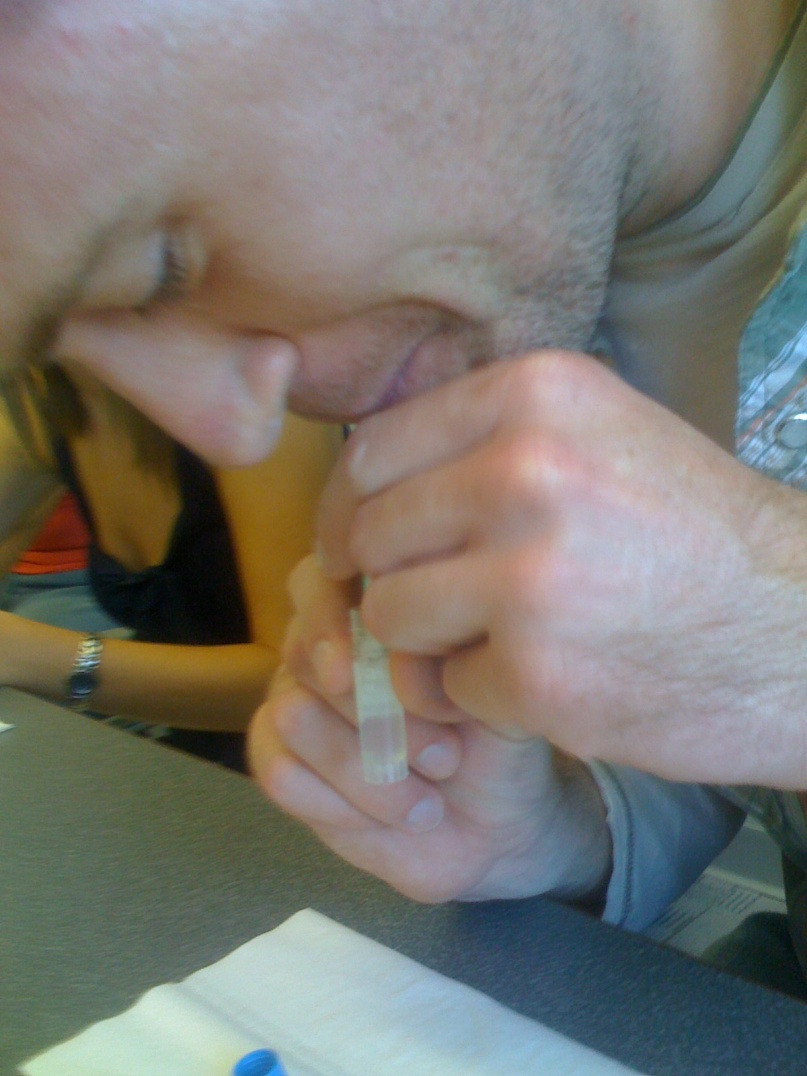 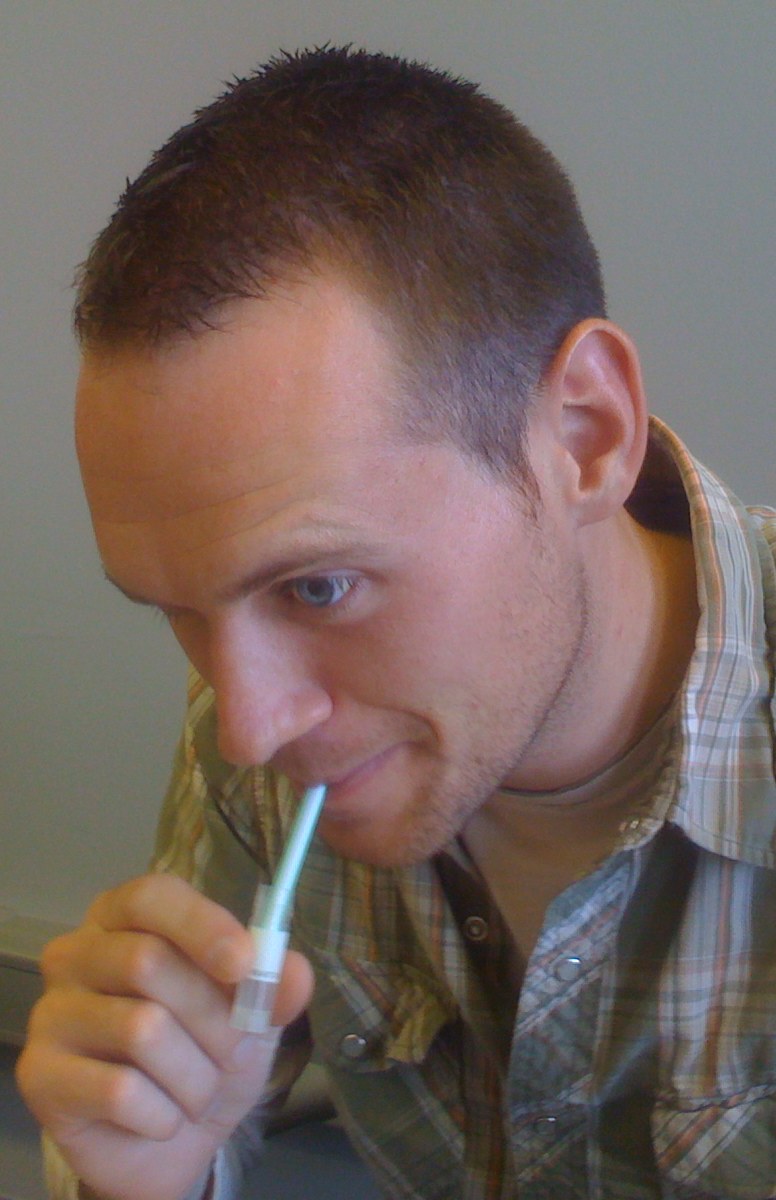 CENTER FOR RESEARCH ON FAMILIES
Saliva sampling throughout  couple conflict
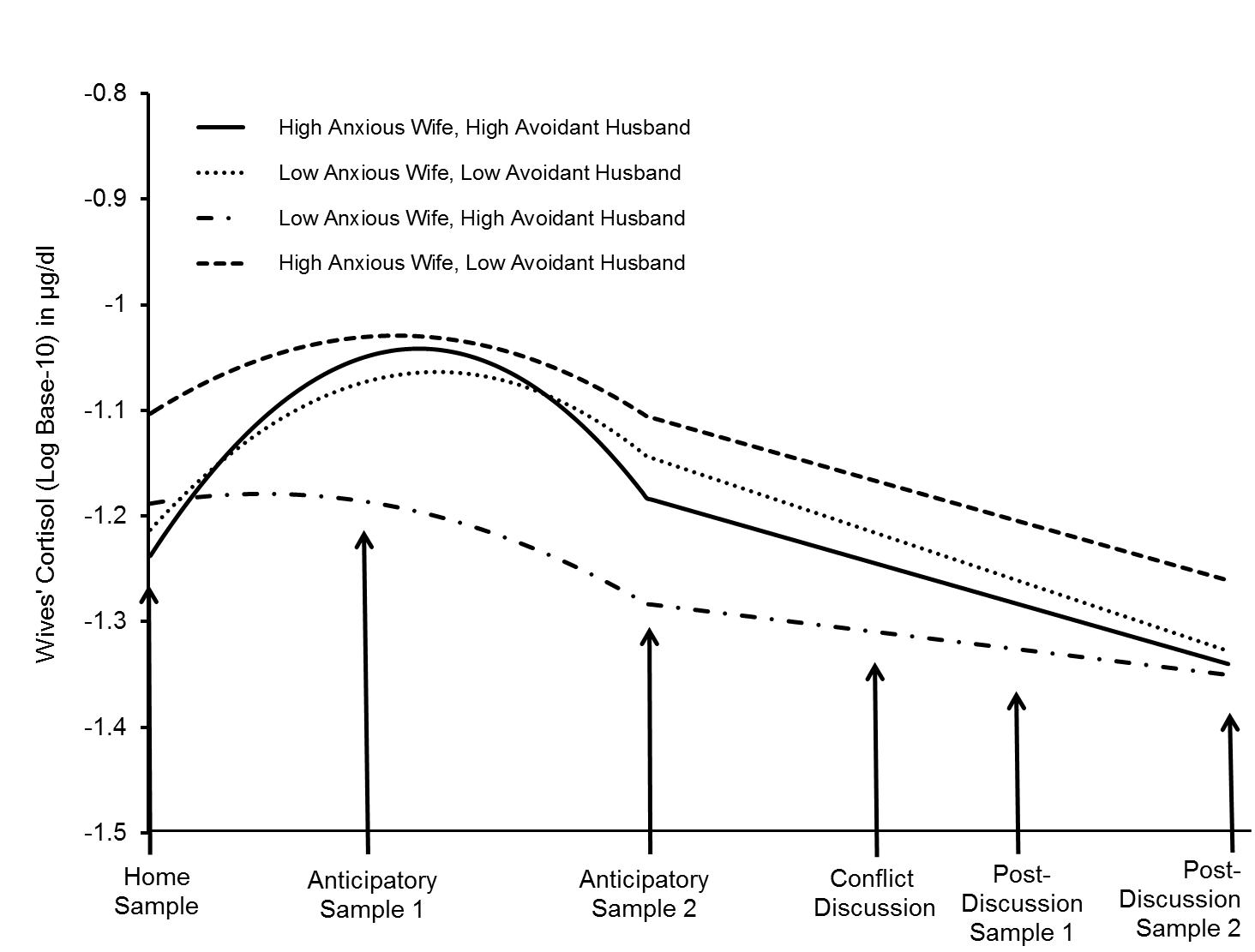 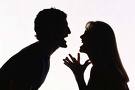 Interdependent data
Beck et al., 2013
CENTER FOR RESEARCH ON FAMILIES
RICH DATA: HAIR BIOSPECIMENS
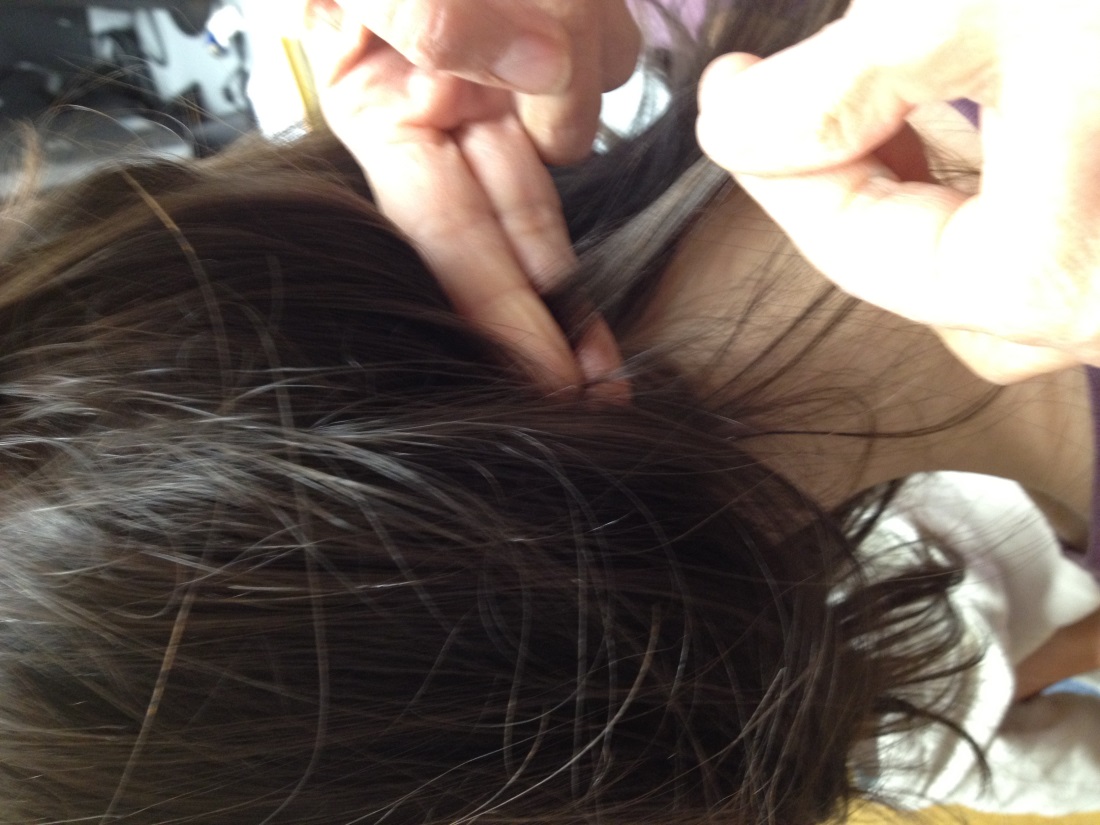 CENTER FOR RESEARCH ON FAMILIES
RICH DATA: CURRENT SALIVA ANALYTES
DNA analysis
Estradiol
Estriol
Estrone
Interleukin-1 Beta
Interleukin-6
Melatonin
Neopterin
Nerve Growth Factor
Progesterone
Secretory Immunoglobulin A
Serum IGF-1
Testosterone
TNF-a
Total Protein
Transferrin & Blood Cont.
17a-Hydroxyporgesterone
Aldosterone
Alpha-Amylase
Androstenedione
Beta-Endorphin
C-Reactive Protein
Chromogranin A
Corticotropin-Releasing Hormone
Cortisol
Cotinine
Dexamethasone
DHEA
DHEA-S
http://www.salimetrics.com/analytes
CENTER FOR RESEARCH ON FAMILIES
RICH BIOSPECIMEN DATA:
What are the changes being considered for new uses of existing biospecimens?
Current: de-identified biospecimens may be used without re-consent; identified biospecimens require re-consent or prior consent
Proposed: Prior consent required whether de-identified or not, but consent is for ‘open-ended’ use.

How might the changes affect my research? 
All longitudinal research is identifiable by its nature.
We receive prior consent for broad areas of testing, rather than completely ‘open-ended’ use.
Some participants are concerned about open-ended use
  Regardless of participants’ concern, we can assume that all  biospecimens may become identifiable in the future.
CENTER FOR RESEARCH ON FAMILIES
RICH BEHAVIORAL DATA:
Proposed changes to the Common Rule address issues with biospecimen data, but should I suggest that we should consider rich behavioral (videotaped) data similarly.

If behavioral data is not considered and we have no guidelines of proper consenting for future use, IRB decisions will vary widely from site to site on whether re-consent is necessary.
[Speaker Notes: VIDEO DATA]
CENTER FOR RESEARCH ON FAMILIES
RICH BEHAVIORAL DATA: CONFLICT VIDEOS
Multiple behavioral coding schemes

Original coding: submission

Later coding to contrast with a different sample: secure base (attachment behaviors)
CENTER FOR RESEARCH ON FAMILIES
RICH BEHAVIORAL DATA: CONFLICT VIDEOS
Working with computer scientists to amplify minute color changes, allowing us to analyze cardiovascular stress reactions to family conflict
CENTER FOR RESEARCH ON FAMILIES
RICH BEHAVIORAL DATA
Do proposed changes for biospecimens work for rich (videotaped) behavioral data?
Current: 
Identified biospecimens require re-consent or prior consent for future use 
Is there a consistent common rule for video data?
Proposed: 
Biospecimens will require prior consent whether de-identified or not, but consent is for ‘open-ended’ use.
I suggest that this standard is acceptable for video data, but not biospecimen data.
CENTER FOR RESEARCH ON FAMILIES
Consent Issues Relevant to Type of Data
“Rich” data with unknown possibilities
Biospecimen
Behavioral

Interdependent data involving individuals in relationships

Longitudinal follow-up

Risk research: mental health data ranging from subclinical to clinical severity; social & physical development data
CENTER FOR RESEARCH ON FAMILIES
INTERDEPENDENT LONGITUDINAL DATA
Do proposed changes address longitudinal follow-up of rich, interdependent relationship data? 
Clear: re-consent is necessary for new data from original participant
Unclear: IRBs differ on whether investigators can re-contact participants for new study, using contact info from original study
We obtain consent in our original studies for follow-up through multiple contact sources (specific friends, parents, online sources)
Special case of interdependent data
CENTER FOR RESEARCH ON FAMILIES
Consent Issues Relevant to Type of Data
“Rich” data with unknown possibilities
Biospecimen
Behavioral

Interdependent data involving individuals in relationships

Longitudinal follow-up

Risk research: mental health data ranging from subclinical to clinical severity; social & physical development data
CENTER FOR RESEARCH ON FAMILIES
MENTAL, SOCIAL & PHYSICAL DATA
Normal life is somewhat uncomfortable.

Mental health symptoms
Stressful life experiences
Adolescent social activities
Adolescent pubertal changes

Current ‘warnings’ are unnecessarily disturbing, limiting potentially beneficial research. 
Minimal risk
CENTER FOR RESEARCH ON FAMILIES
Consent Issues Relevant to Special Populations
Underage subjects
Future use when child is an adult
Longitudinal follow-up when the child is an adult: Harvard Three Generational Study
Adolescents with legal adult status: Prenatal depression in teenage mothers; appropriate access to research and parenting interventions

Emergent clinical disorders